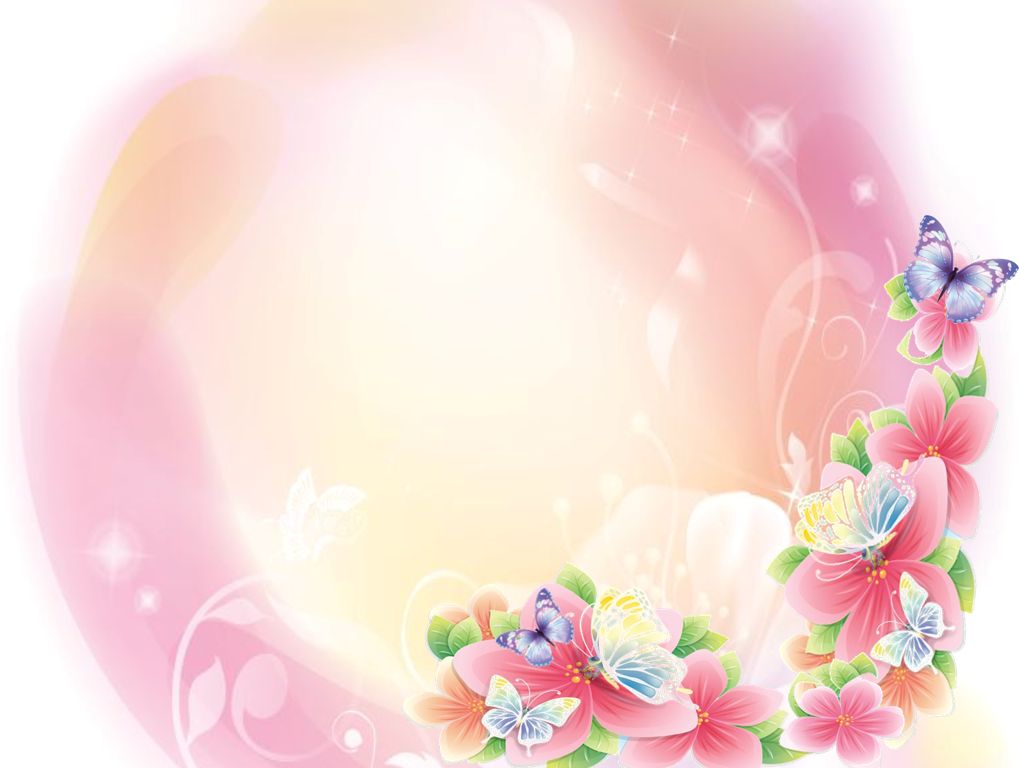 Презентация к выступлению на конкурсе декламаторов «Что в имени тебе твоем»
(немецкий сказочник Вильгельм Гауф)
Автор материала:
 Соловьянова Татьяна Анатольевна, 
учитель  немецкого языка 
высшей квалификационной категории, МБОУ «СОШ №6», 
г. Новомосковска, Тульской области
г. Новомосковск,   2016
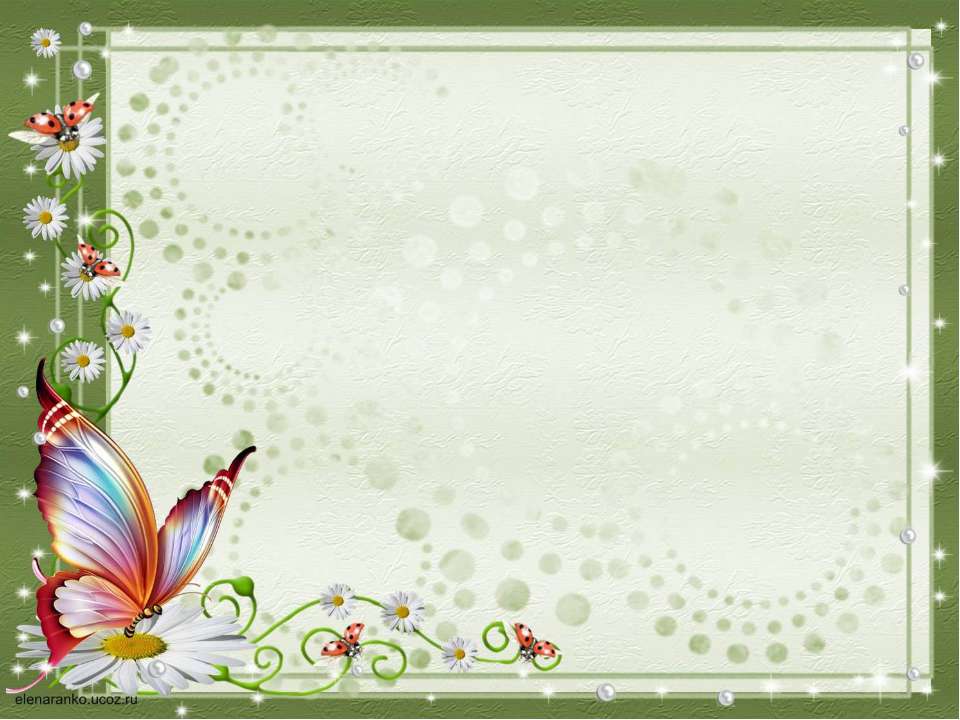 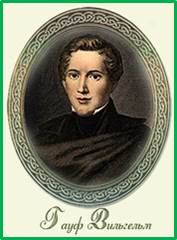 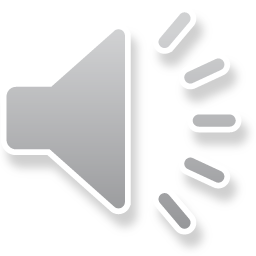 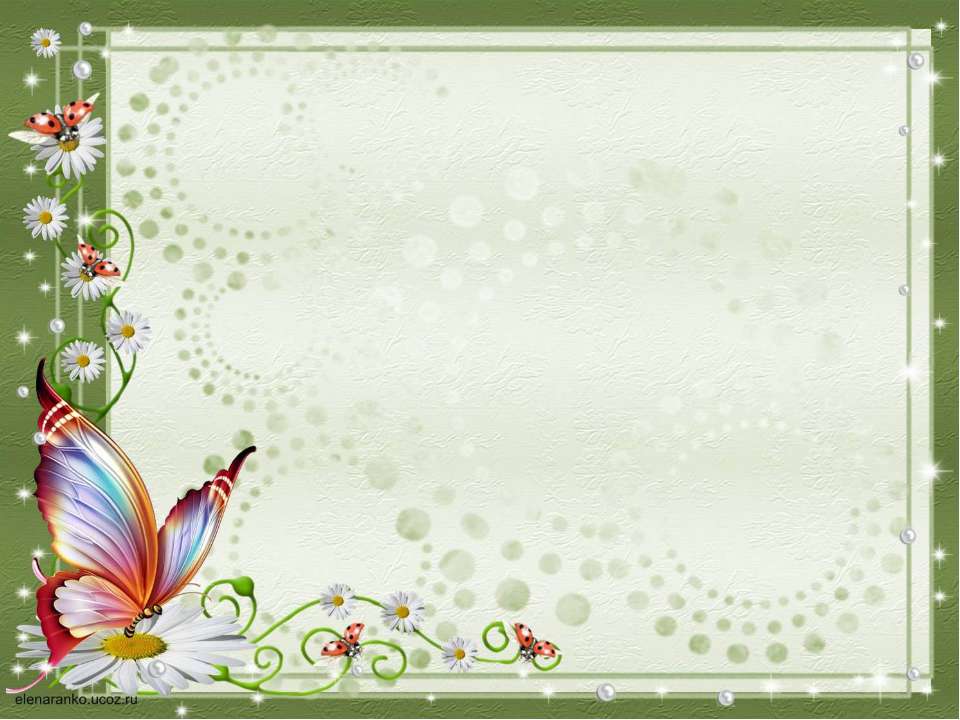 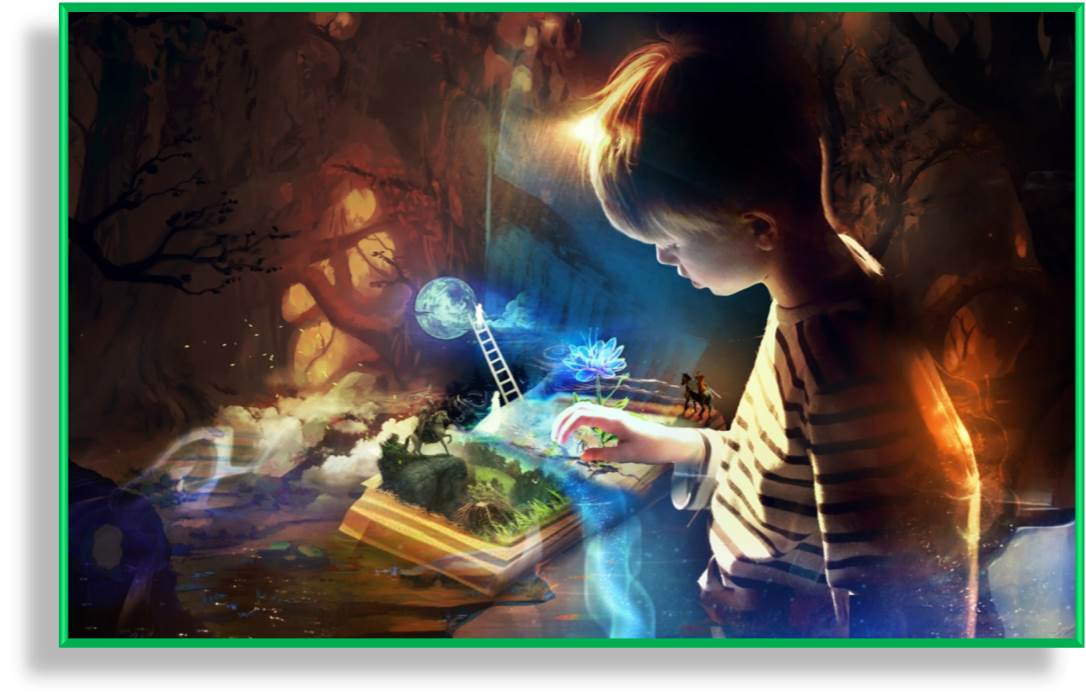 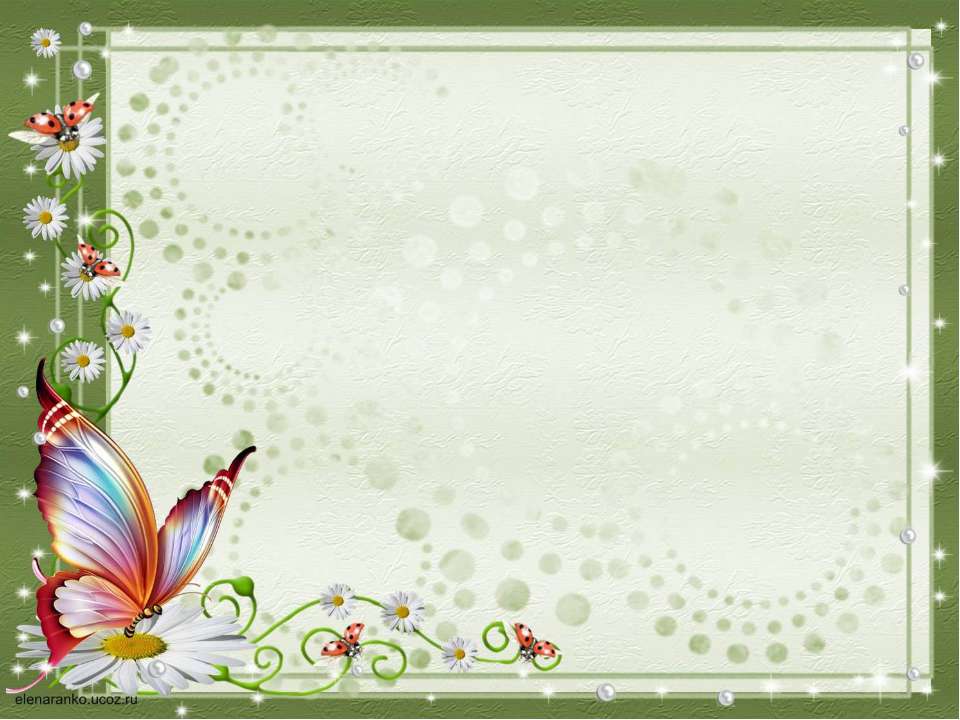 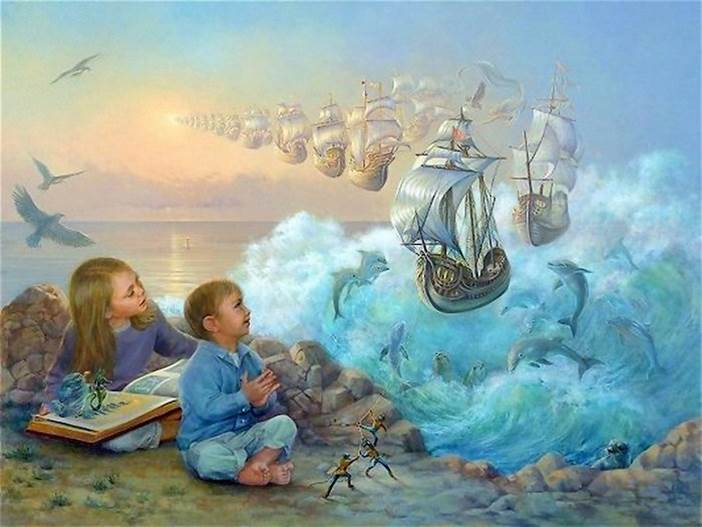 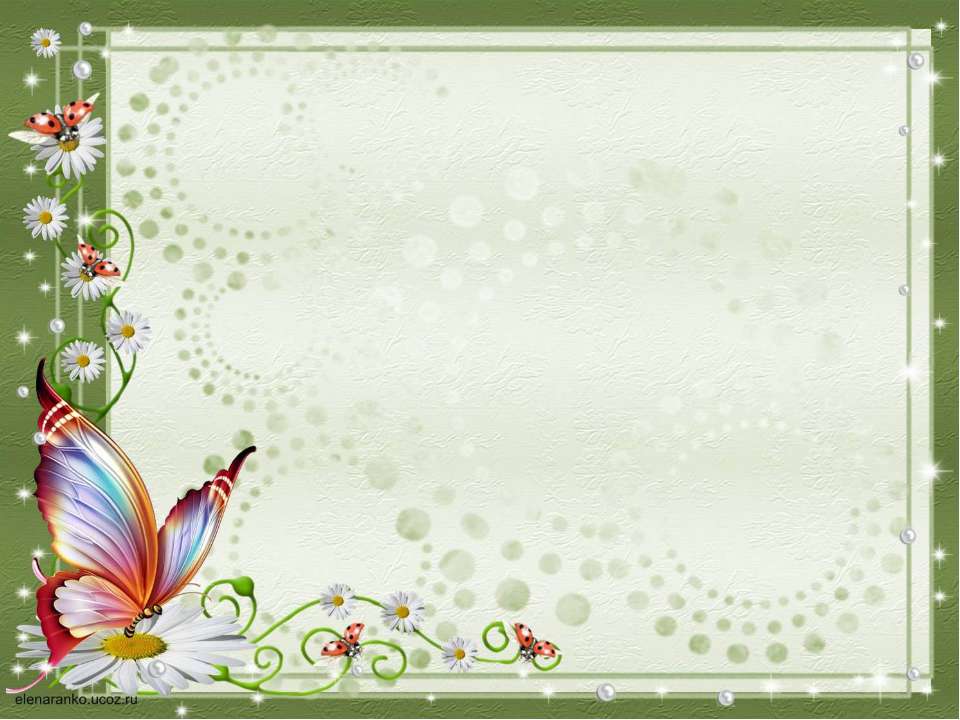 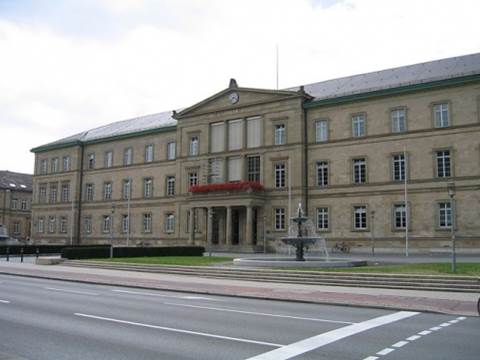 Тюбингенский 
университет
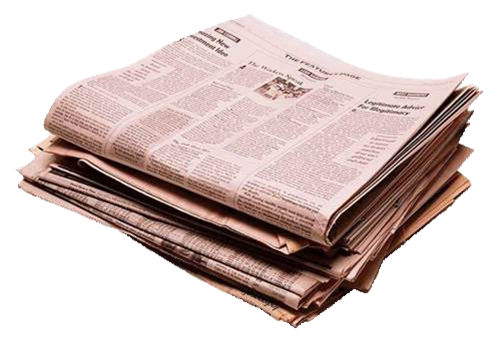 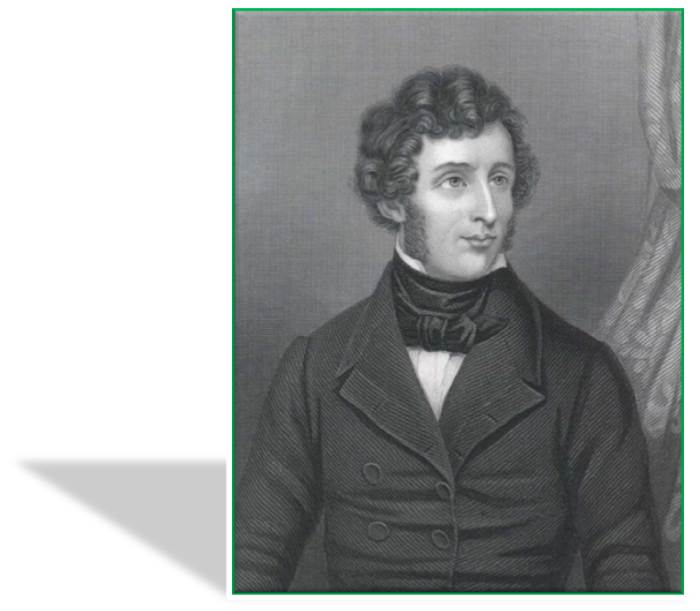 Газета «Котта»
11
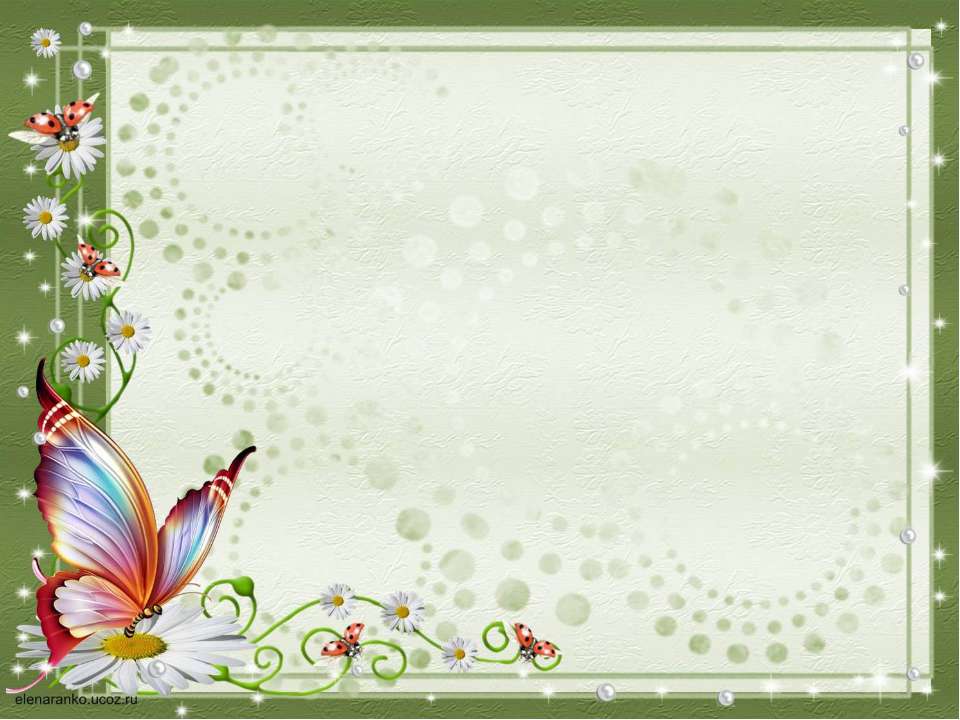 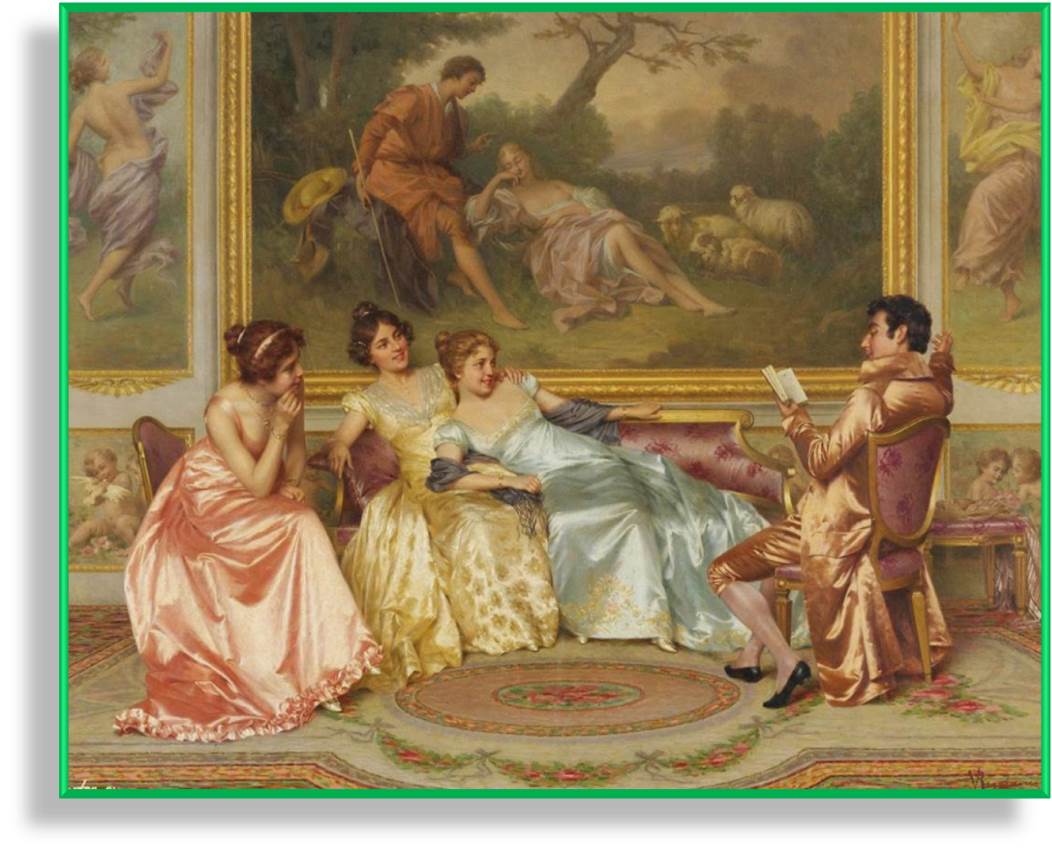 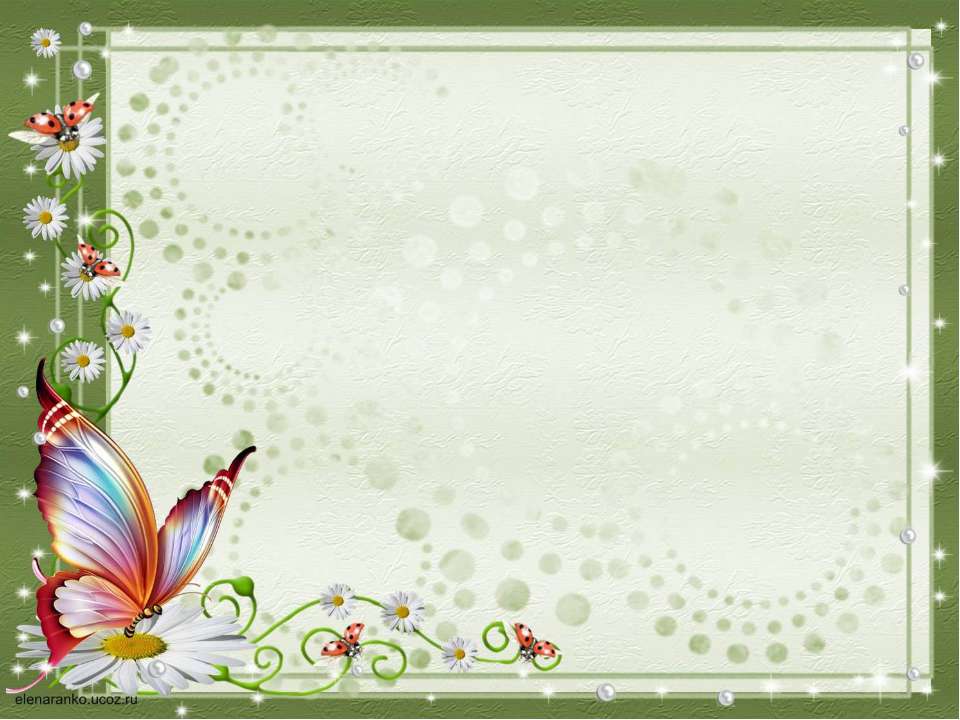 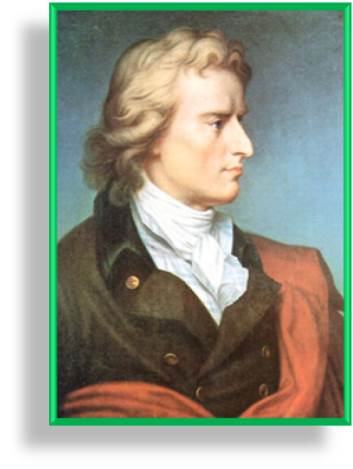 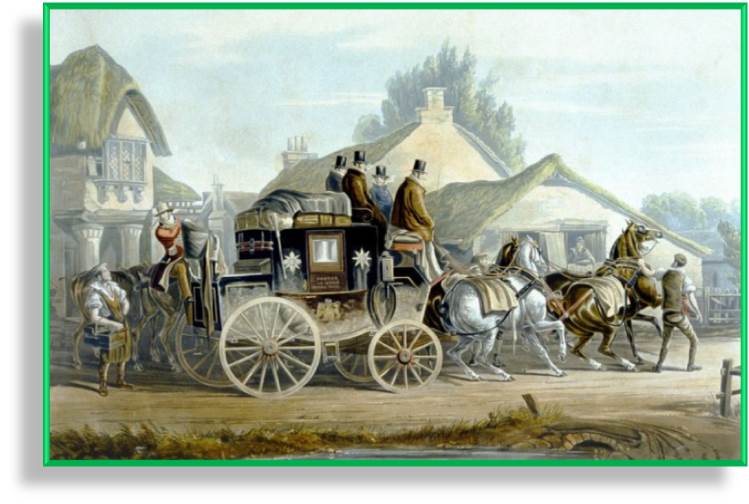 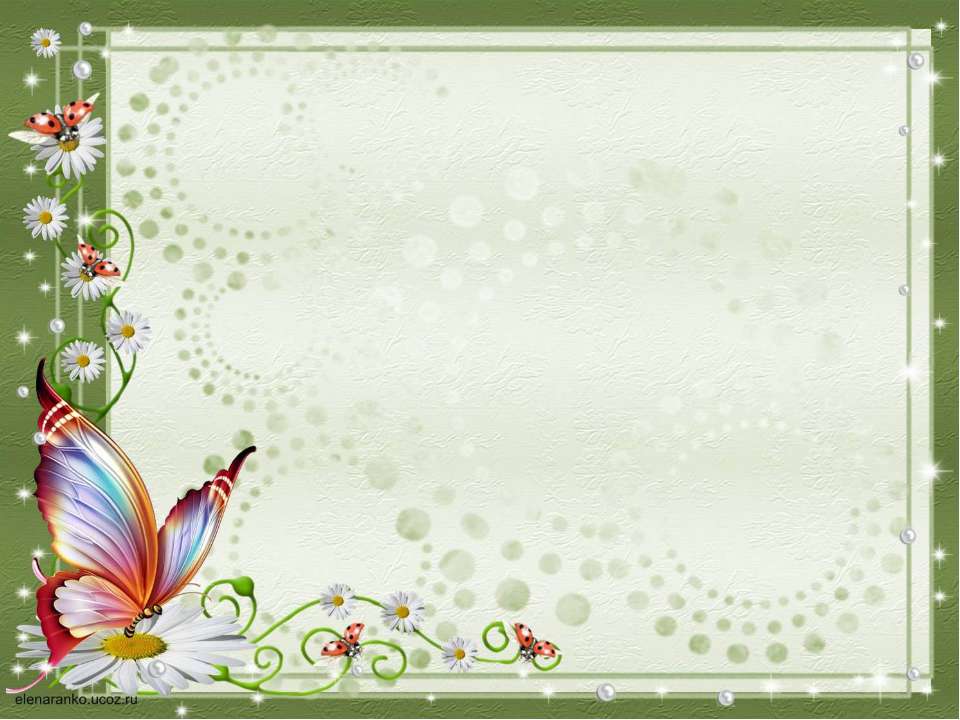 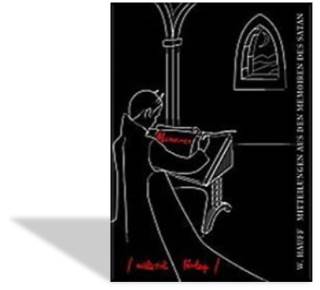 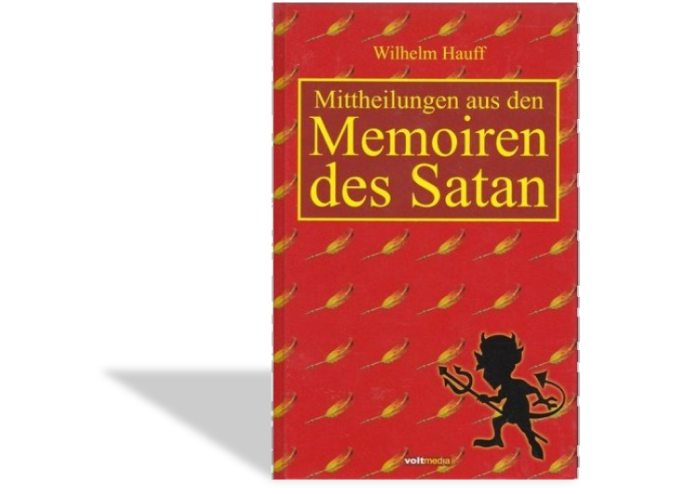 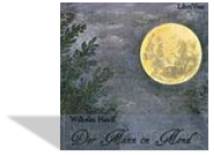 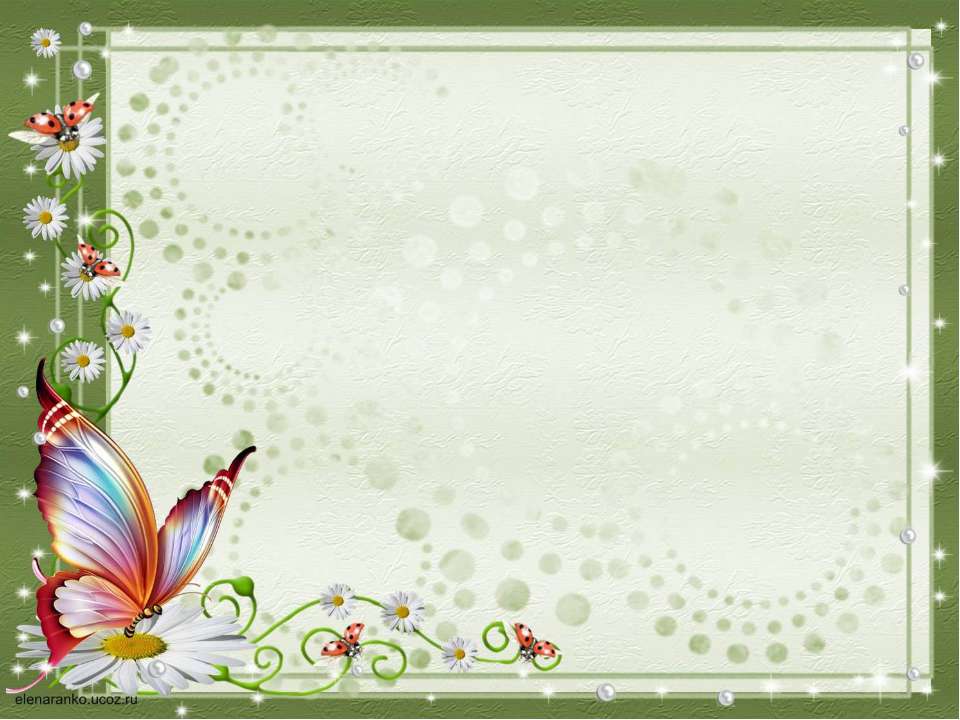 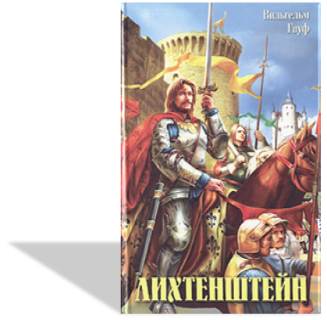 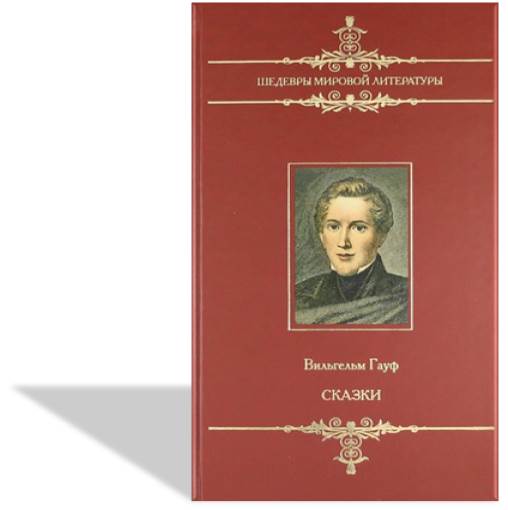 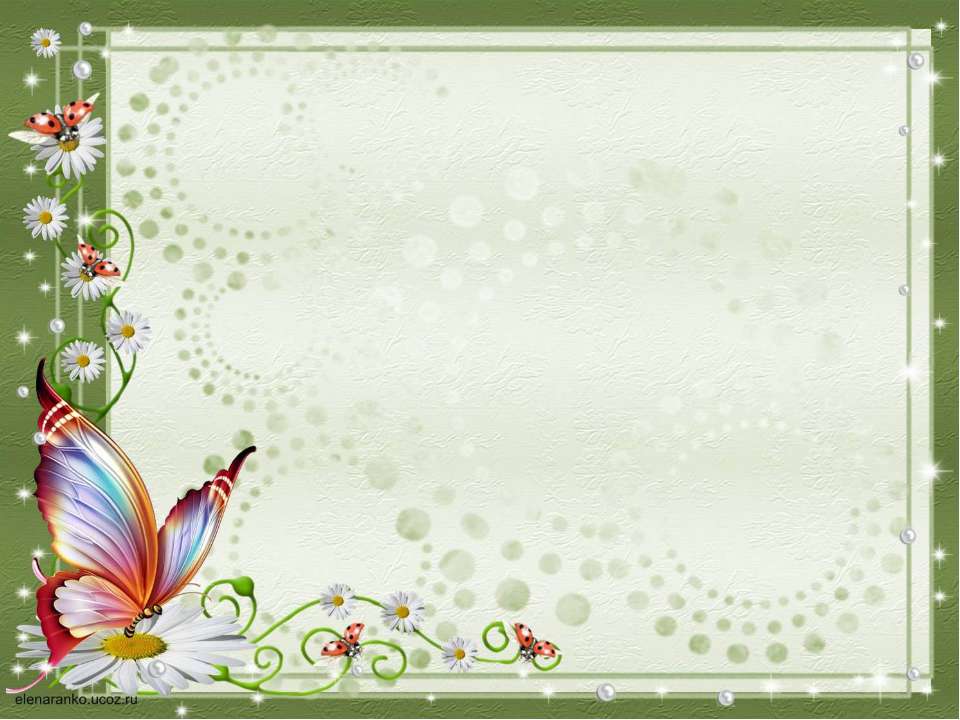 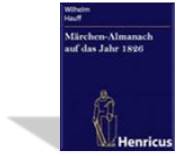 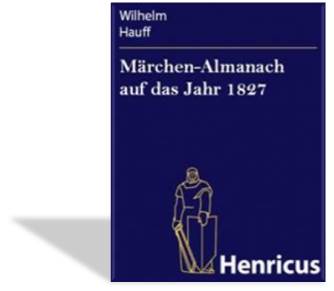 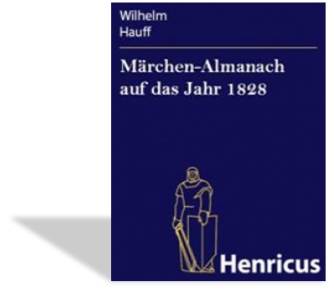 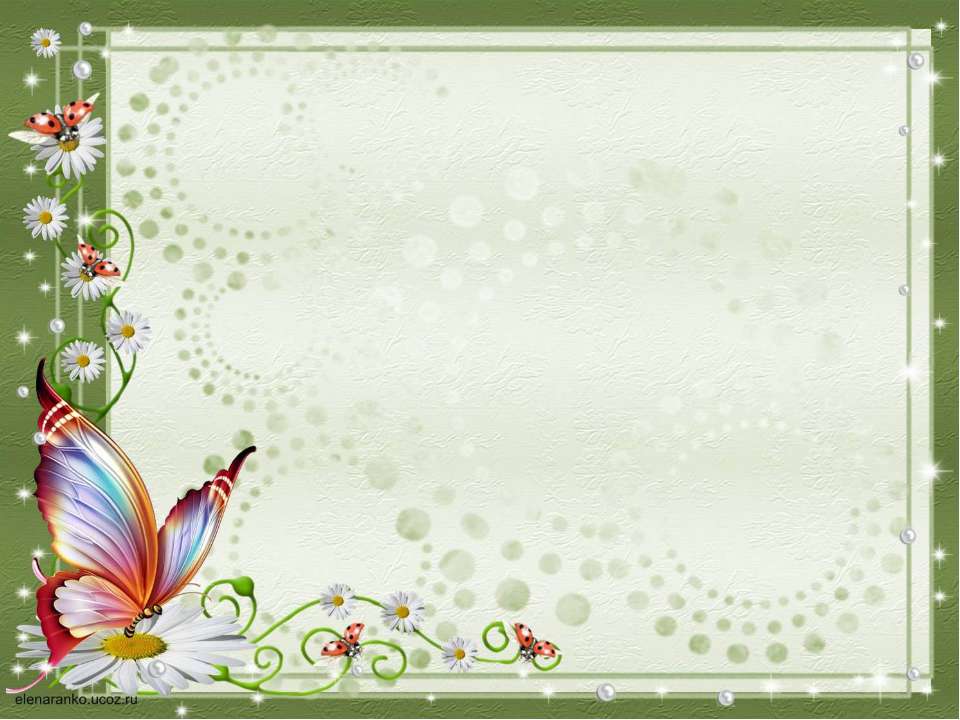 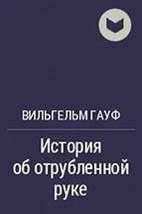 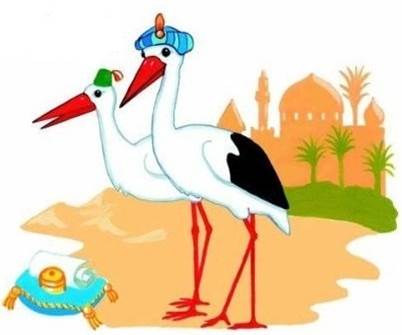 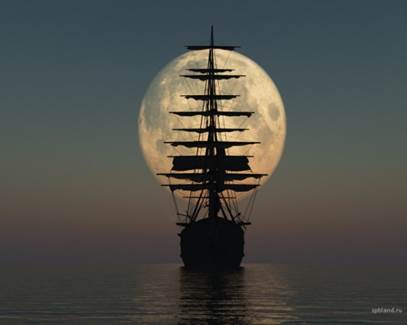 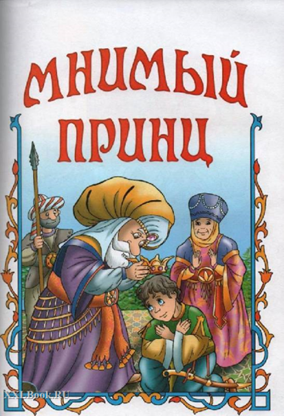 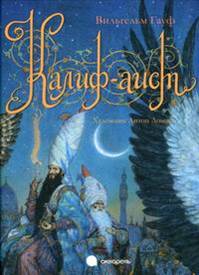 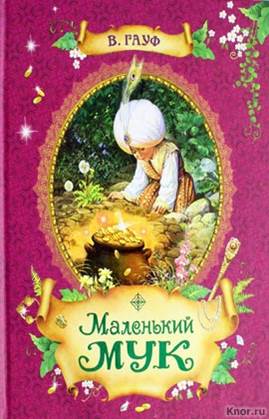 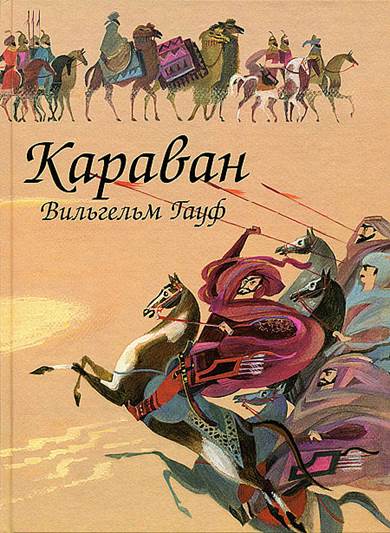 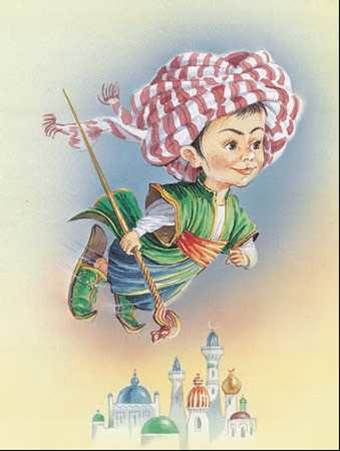 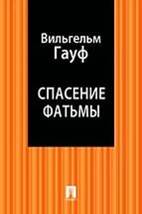 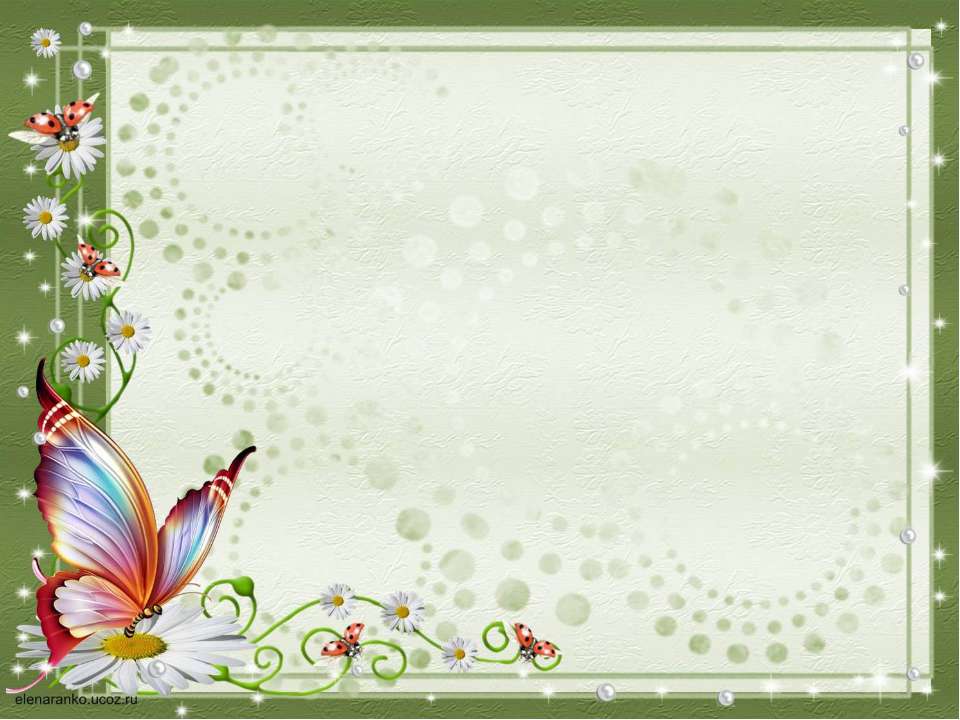 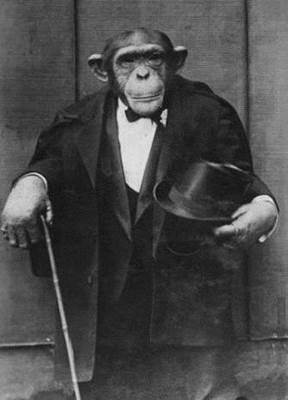 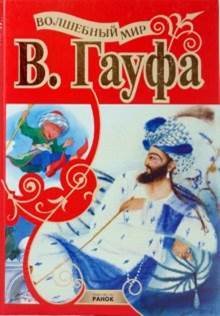 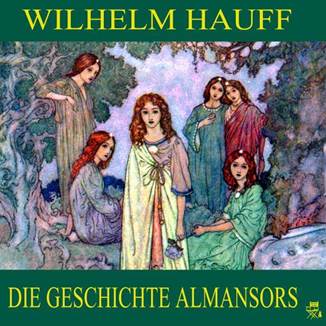 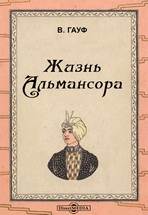 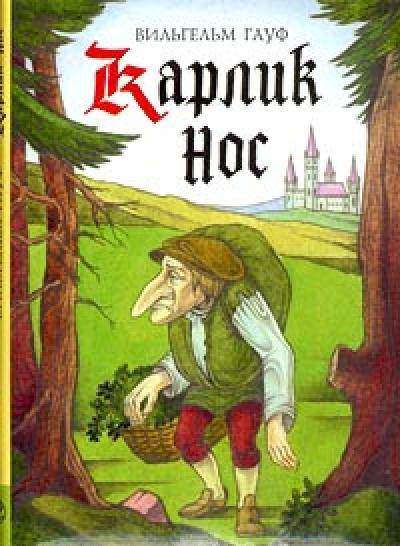 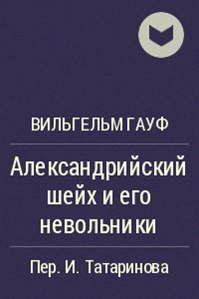 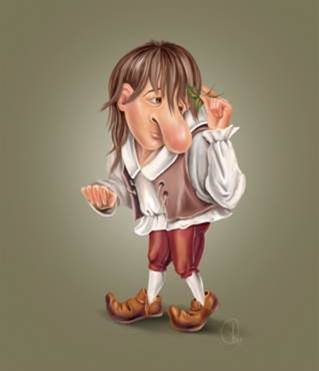 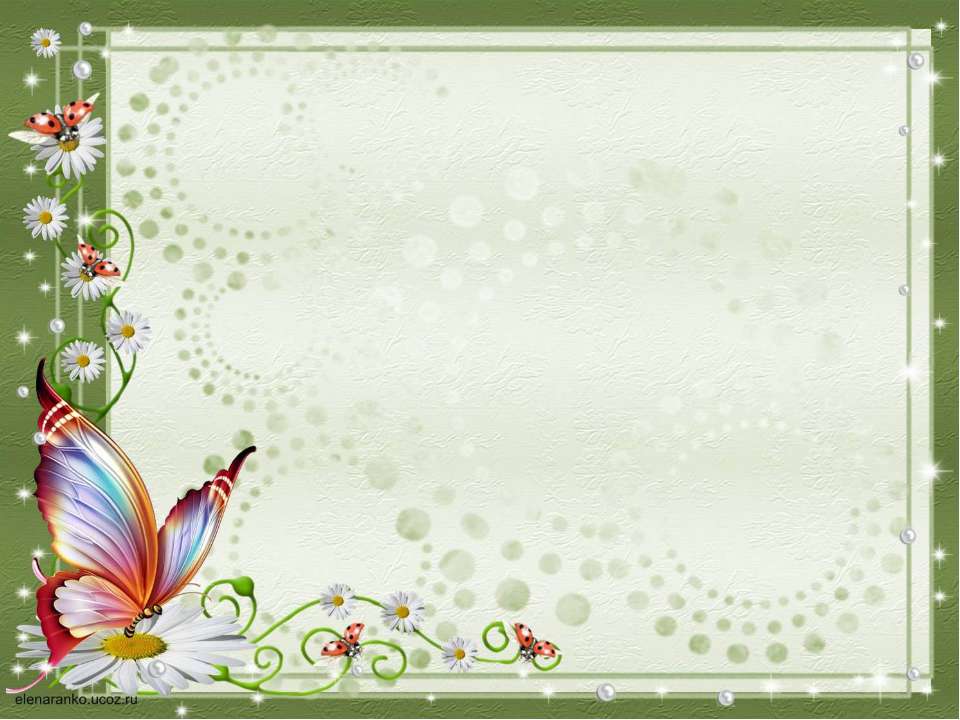 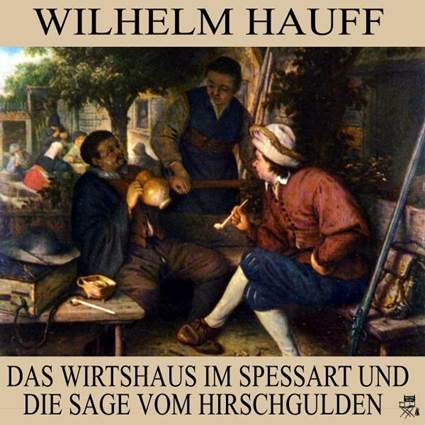 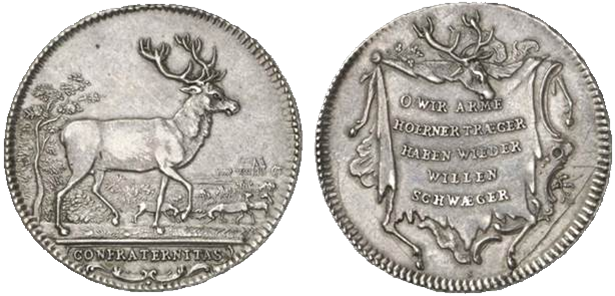 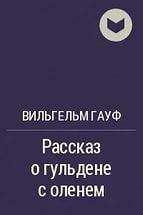 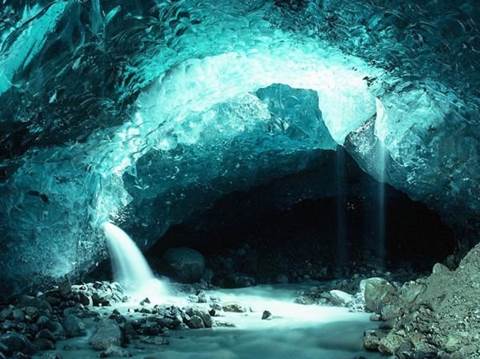 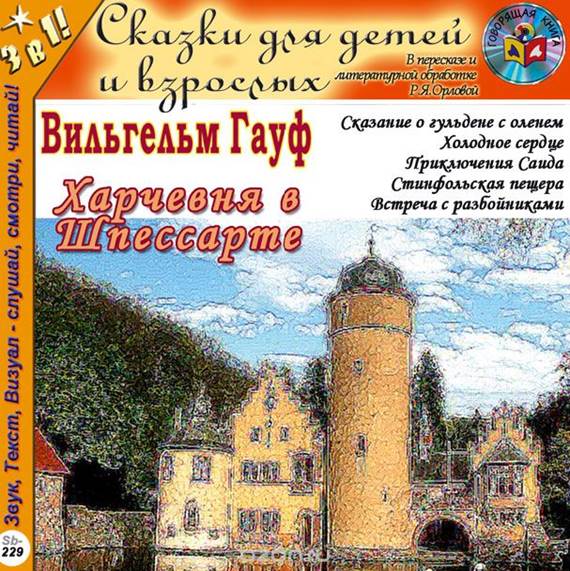 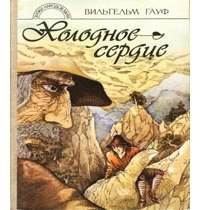 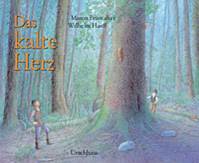 19
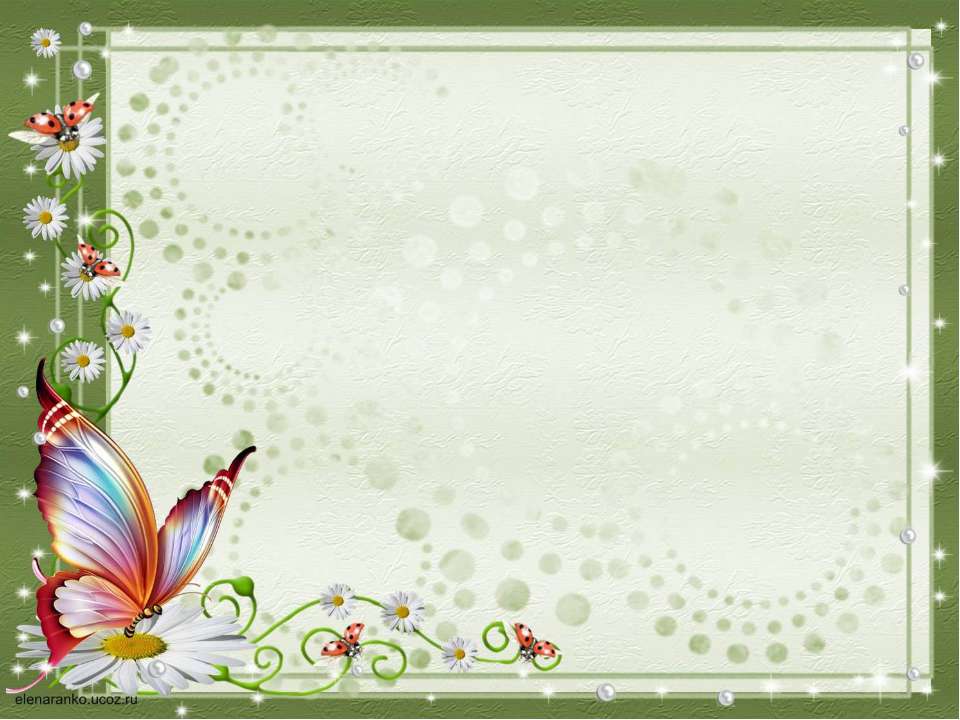 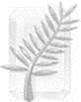 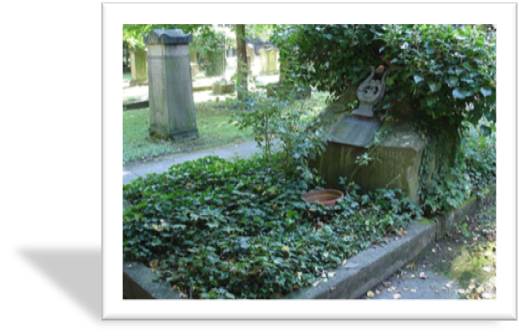 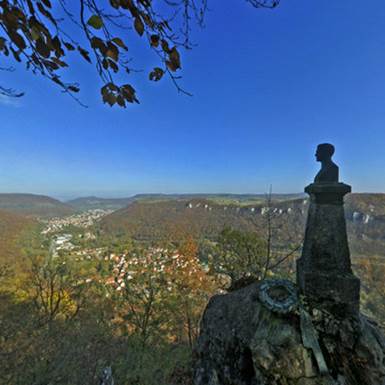 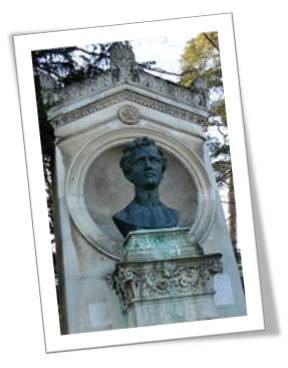 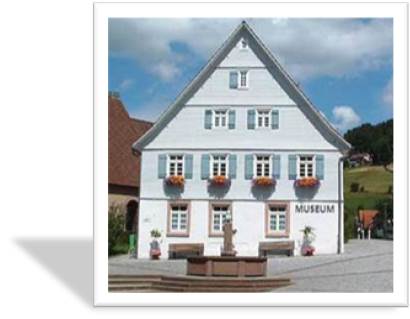 20
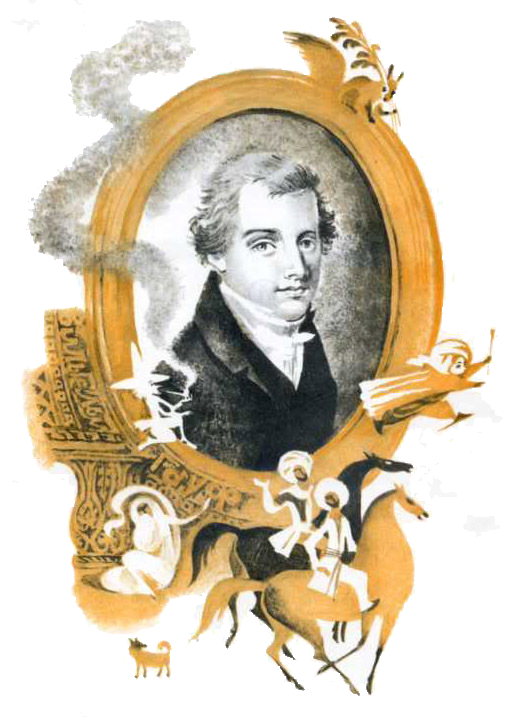 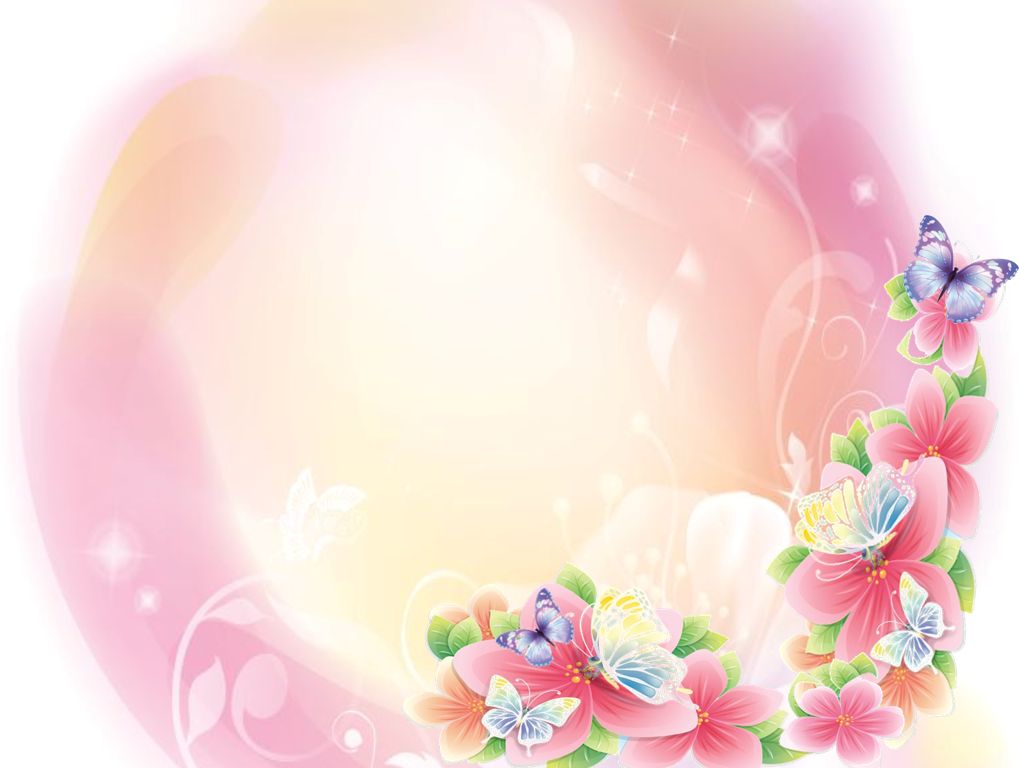 Wirt 
des Märchenlandes -
Wilhelm Hauff
Вильгельм
 Гауф-
Хозяин сказочной страны